Xitoy va o’zbek tilllarida
 ko`p 
Ishlatiladigan 
frazeologizmlar xususida
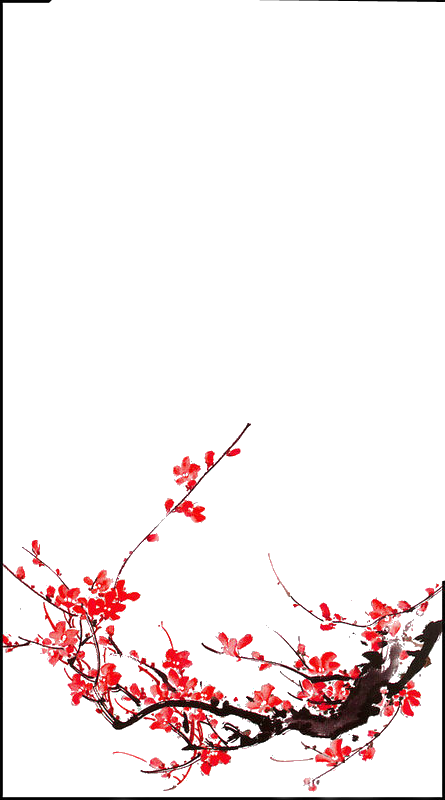 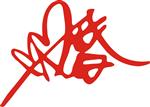 Frazeologik birliklar
Tilning frazeologik fondi xalq madaniyati va mentalitetining qimmatli ma’lumotlar manbayi sanaladi. Frazeologizmlarda muayyan xalqning miflari, udumlari, rivoyatlari, taomillari, urf- odatlari, ma’naviyati, axloqi va h.k. haqidagi tasavvurlari mujassamlashgan bo‘ladi.
     Frazeologizm – turg‘un birikmalarning obrazli, ko‘chma ma’noga ega turi bo‘lib, til egasining dunyoni, hodisalarni o‘ziga xos ko‘rishini namoyon etadi. Frazeologizmlar har doim xalq dunyoqarashi, jamiyat tuzilishi va o‘z davrining mafkurasini bilvosita aks ettiradi..
Frazeologik birliklarning tabiati
Frazeologik birliklarning tabiati til egasining bilimlari, hayotiy tajribasi va mazkur tilda so‘zlashuvchi xalqning madaniy-tarixiy an’analari bilan chambarchas bog‘liqdir. Frazeologik birliklarning semantikasi inson va uning faoliyatini tavsiflashga qaratiladi3.
Frazeologik birliklar har doim subyektga qaratilgan bo‘ladi, ya’ni ular olamni tasvirlash uchungina emas, balki uni talqin qilish, baholash va unga subyektiv munosabat bildirish uchun yuzaga keladi. Frazeologizm va metaforalar aynan mana shu jihati bilan boshqa atov birliklaridan ajralib turadi..
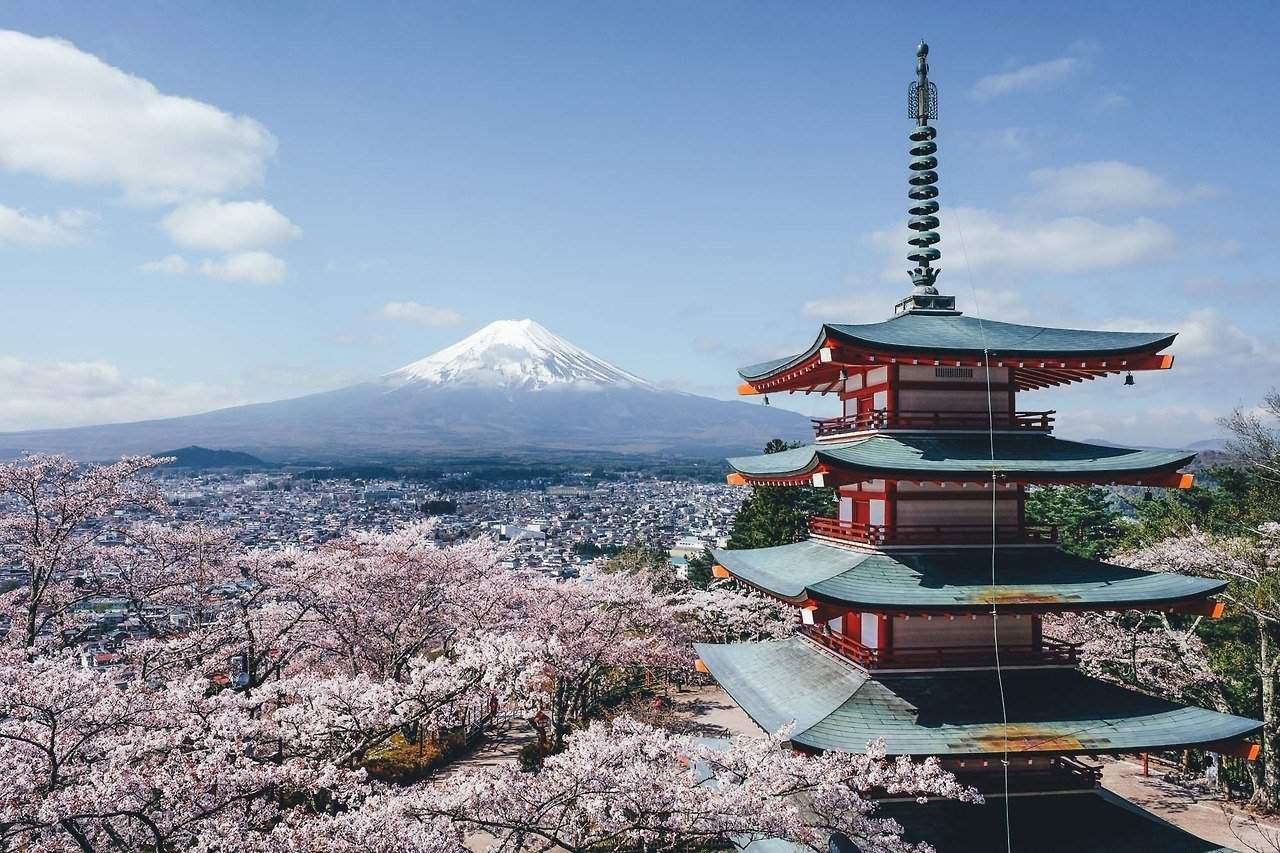 八九不离十 ba jiu bu li shi 
 Haqiqatga yaqin;
难兄难弟 nan xiong nan di 
  O`xshatmasdan uchratmas;
以毒攻毒yi du gong du 
   Achchiqni achchiq kesadi;
4. 以耳代目 yi er dai mu 
    Ko`z quloq bo`lmoq;
Frazeologizmlarni tarjimada berish usullari
Asliyat va tarjima matnlarini qiyosiy o‘rganish natijasida frazeologizmlarni quyidagi yo‘llar vositasida tarjima qilinganligini ko‘rish mumkin:
      Frazeologizmlarni to‘la ekvilalent frazeologizmlar vositasida tarjima qilish. Turli xalqlar frazeologik birliklarining bir-birlariga har jihatdan o‘xshashligi aksariyat hollarda xalqlar turmush sharoitlari, urf-odatlari va mantiqiy mushohadalaridagi mushtaraklik bilan izohlanadi. Zero, boshqa til vositalari singari frazeologizmlar ham turli-tuman umuminsoniy fikr bayon qilish me’yorlari va hayotiy kuzatishlar asosida vujudga keladilar. Natijada turli tillar barqaror so‘z birikmalari bir xil obrazli asosdan iborat bo‘lib qoladilar.
     Tarjimada to‘liq ekvivalentga ega bo‘lgan frazeologik birliklar deyarli hech qanday muammo tug‘dirmaydi, chunki ular stilistik hamda pragmatik jihatlardan bir xil qiymatga, ma’noga, ifoda usuli va ta’sir kuchiga ega bo‘lad
E’tiboringiz uchun tashakkur !
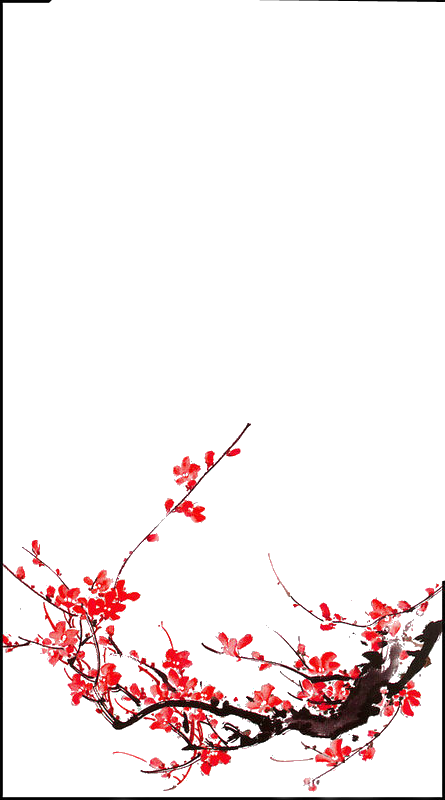